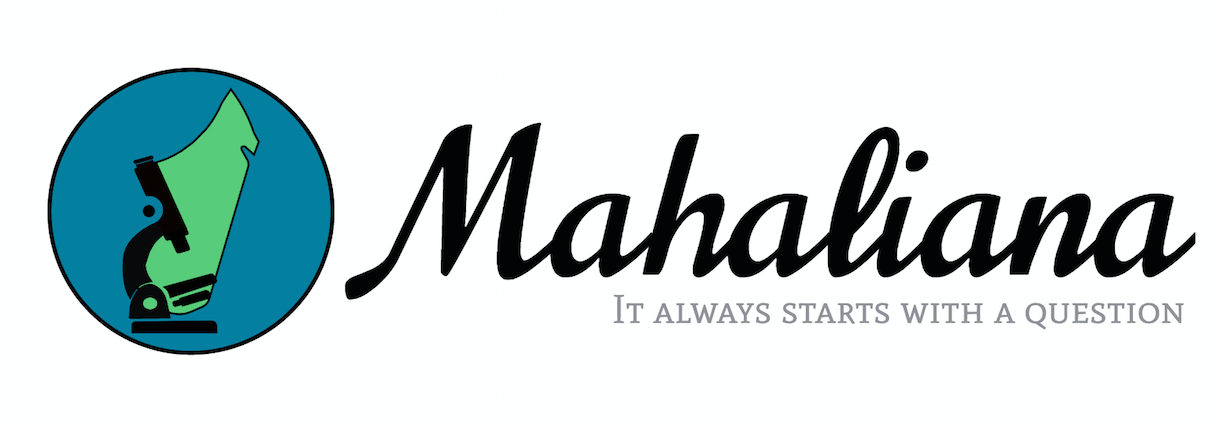 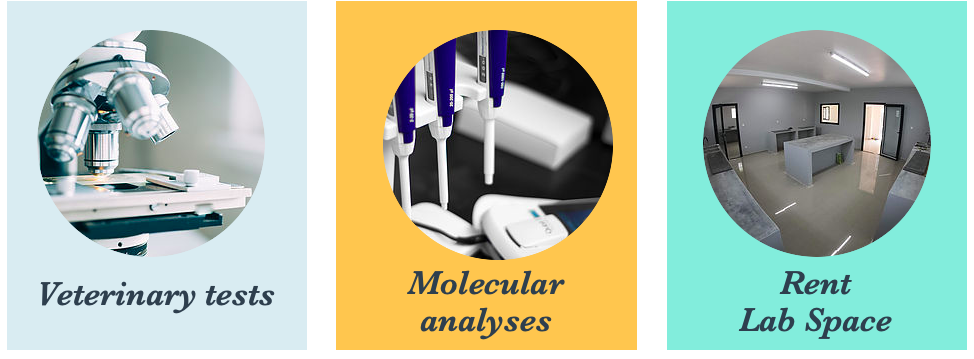 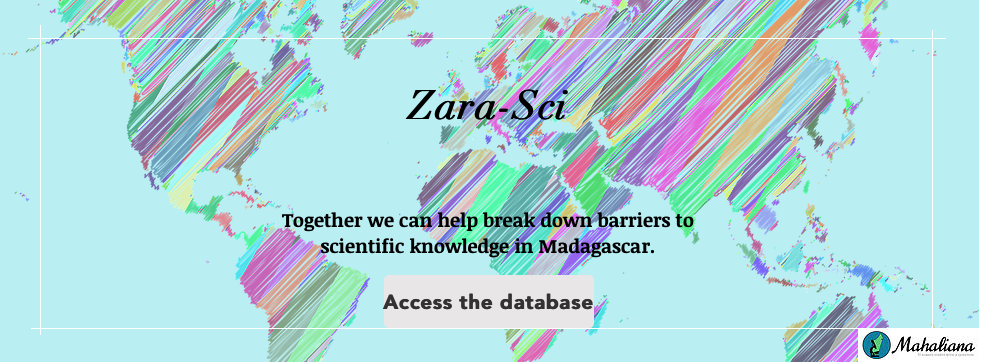 Our mission is to advance conservation science in Madagascar while leveling the playing field for Malagasy scientists.
Organize/facilitate trainings 
Create a platform to facilitate networking and collaboration between researchers 
Promote conservation science & research in Madagascar
BSL2 Molecular Biology Laboratory
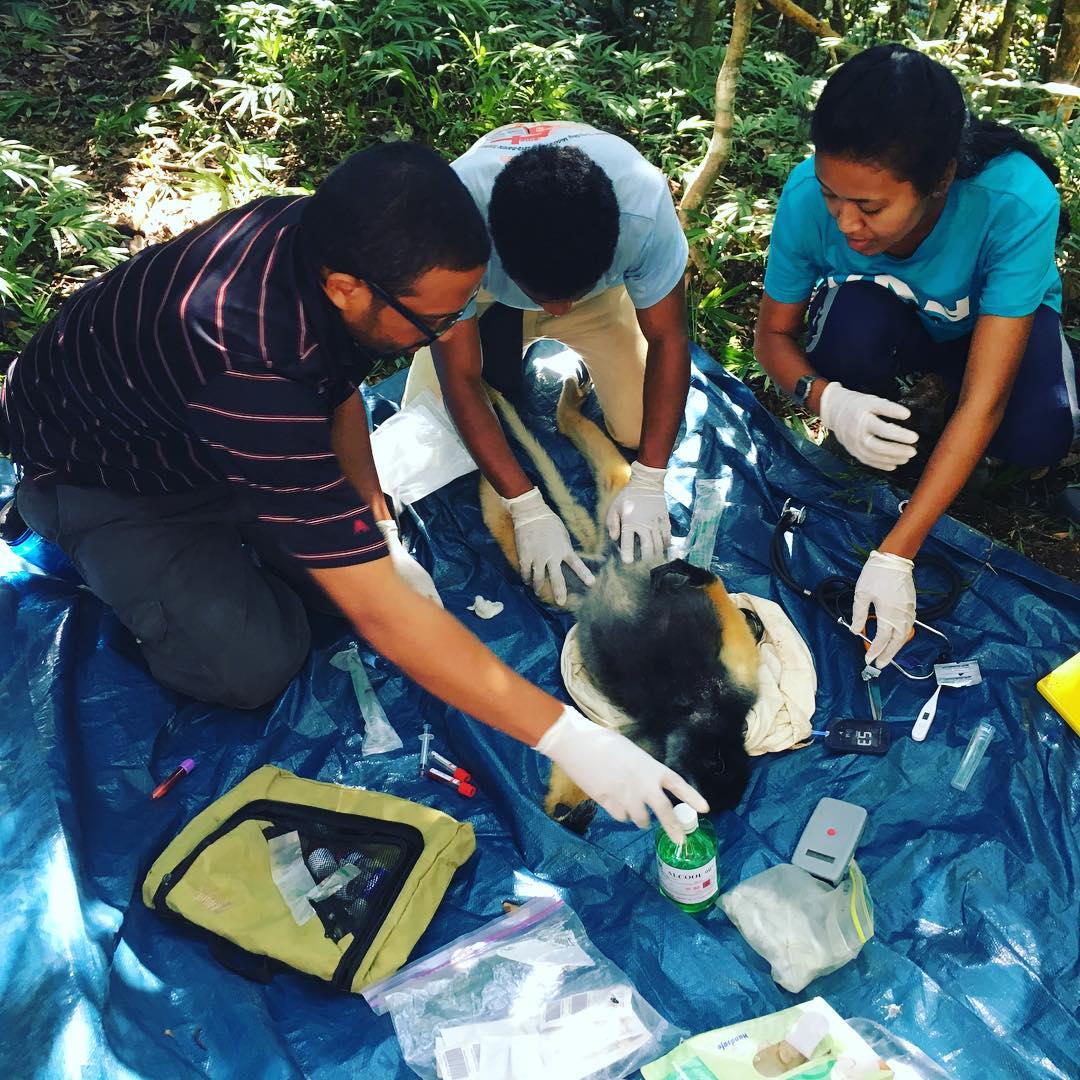 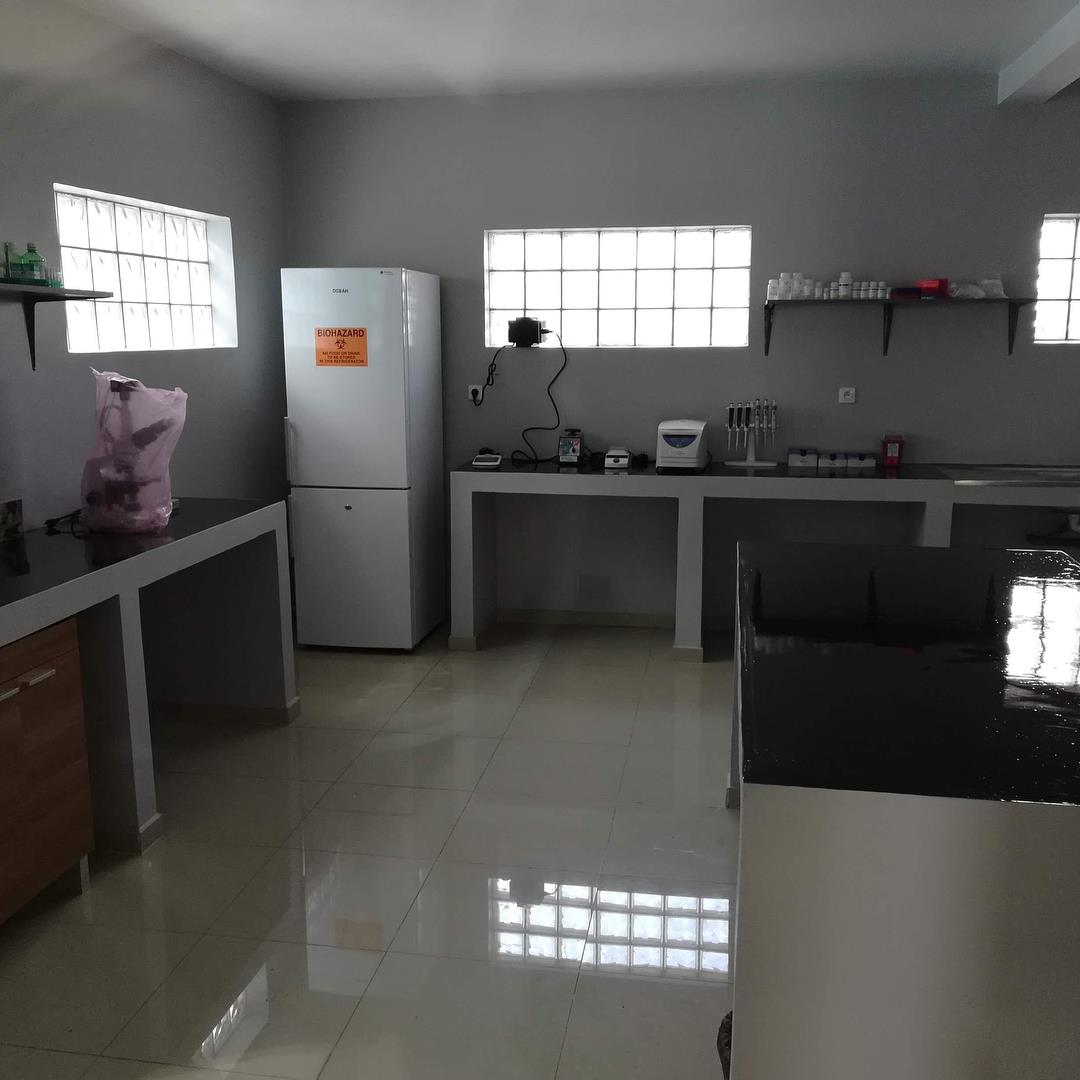 Liz Toomey
Co-Founder; Director of Strategic Planning & Communications
Liz@mahaliana.org | www.mahaliana.org
@mahalianalab
@mahaliana.org
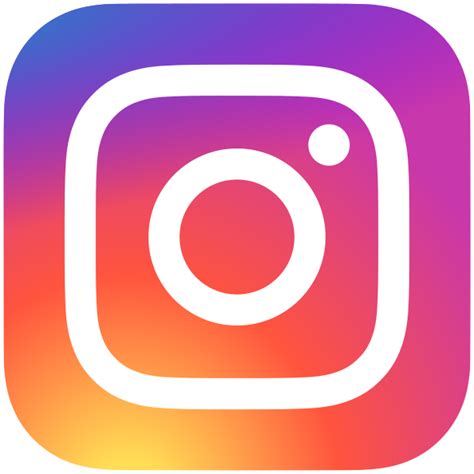 @mahaliana5
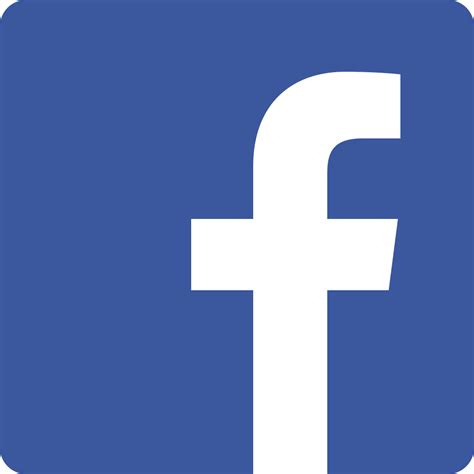 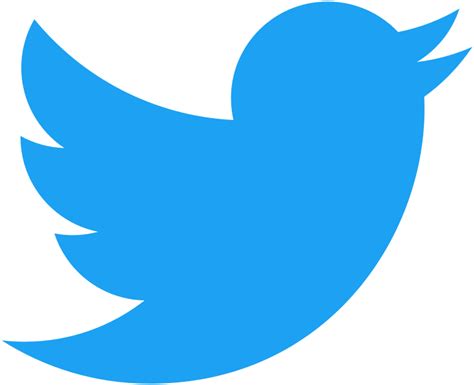 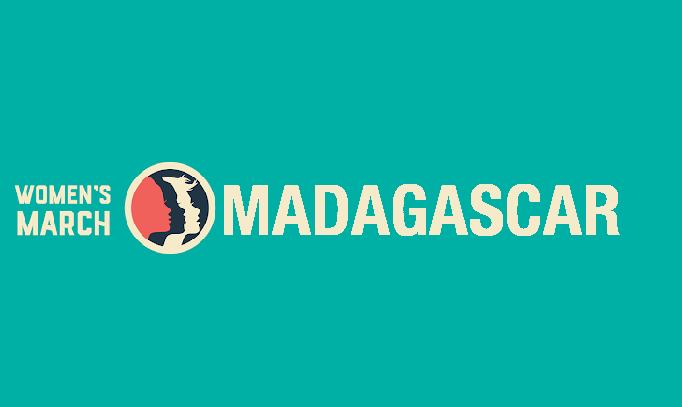 1st Women’s March Madagascar
January 19, 2019
Ranomafana
What is the Women’s March?
The first Women’s March was a worldwide protest that occurred on January 21, 2017 following the inauguration of Donald Trump. 
An estimated 7 million people participated in  ~670 protests worldwide. It has become a global movement, with the 3rd anniversary happening this weekend!
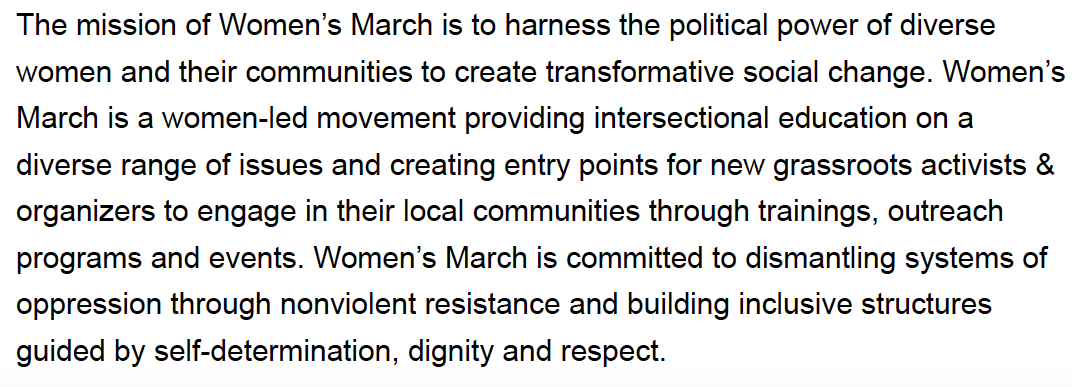 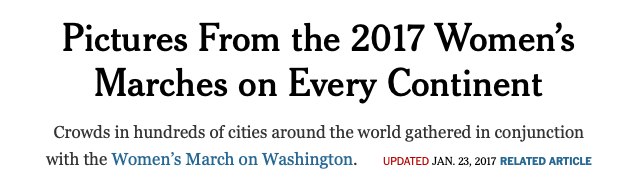 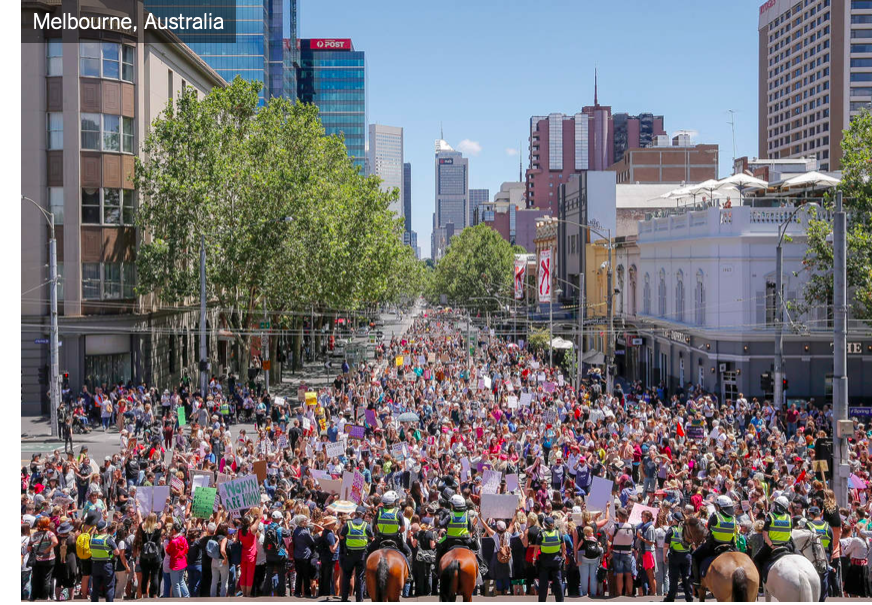 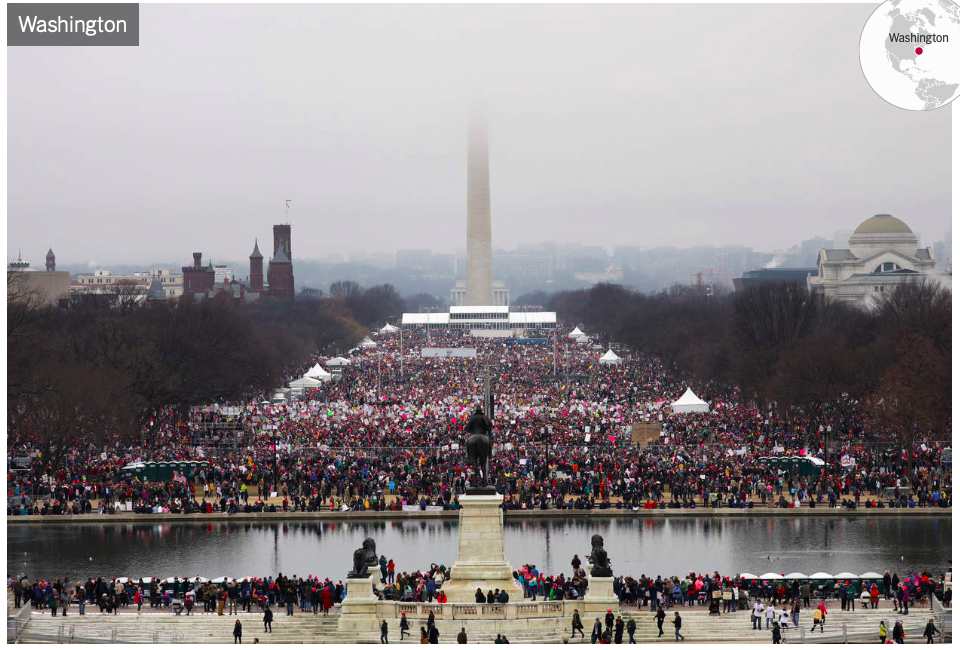 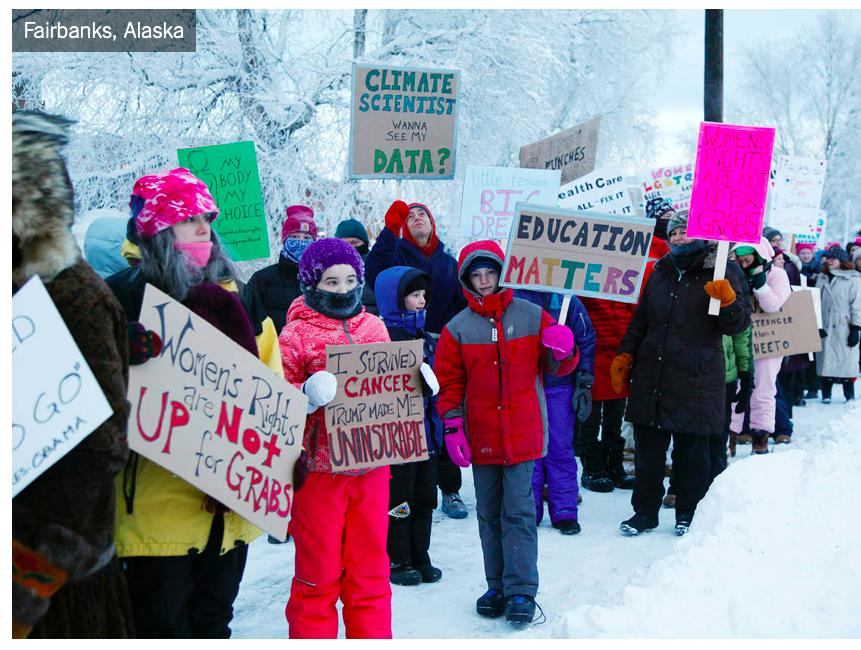 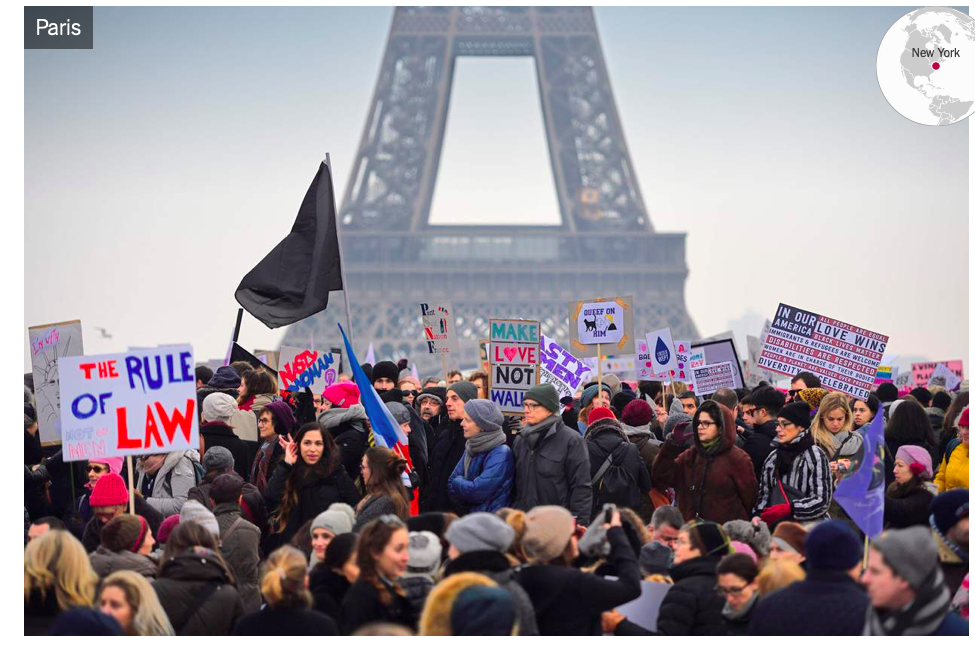 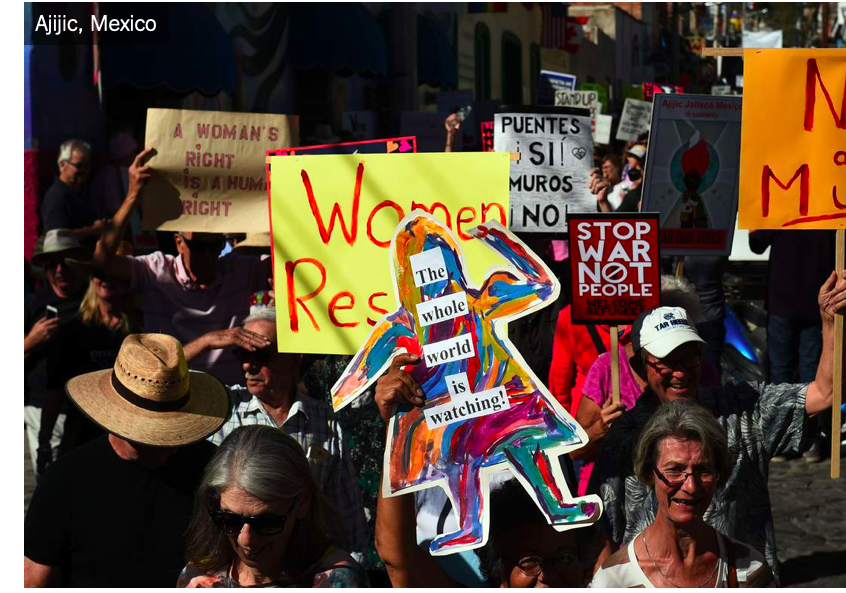 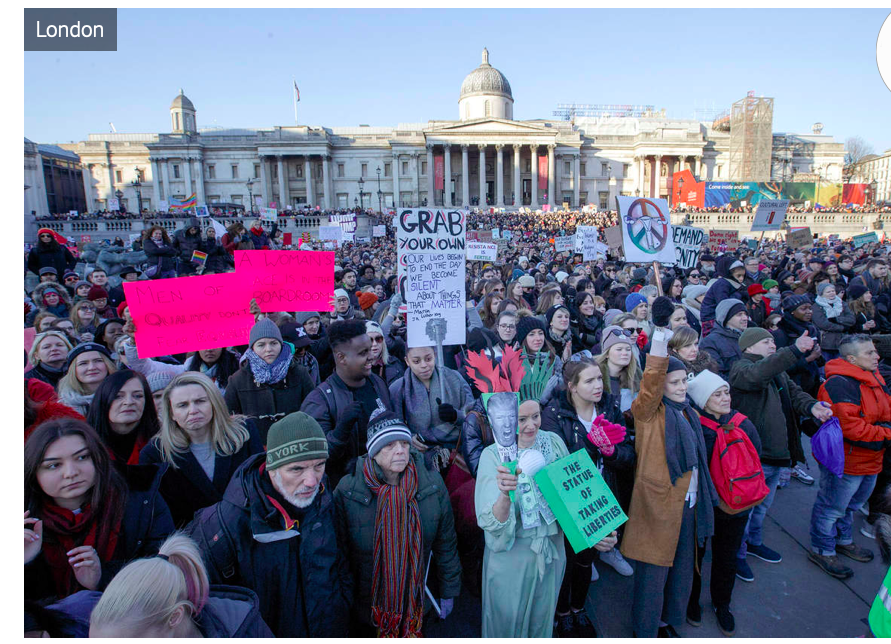 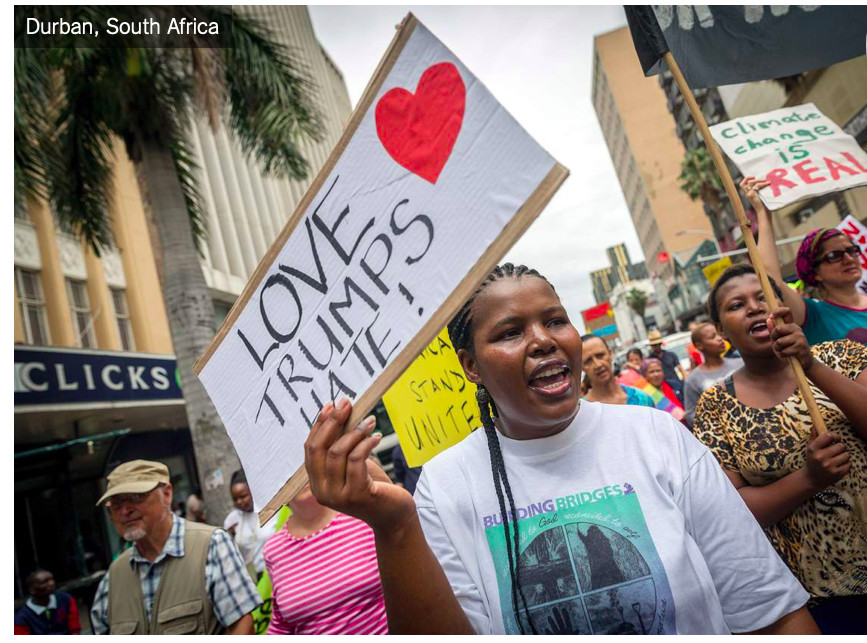 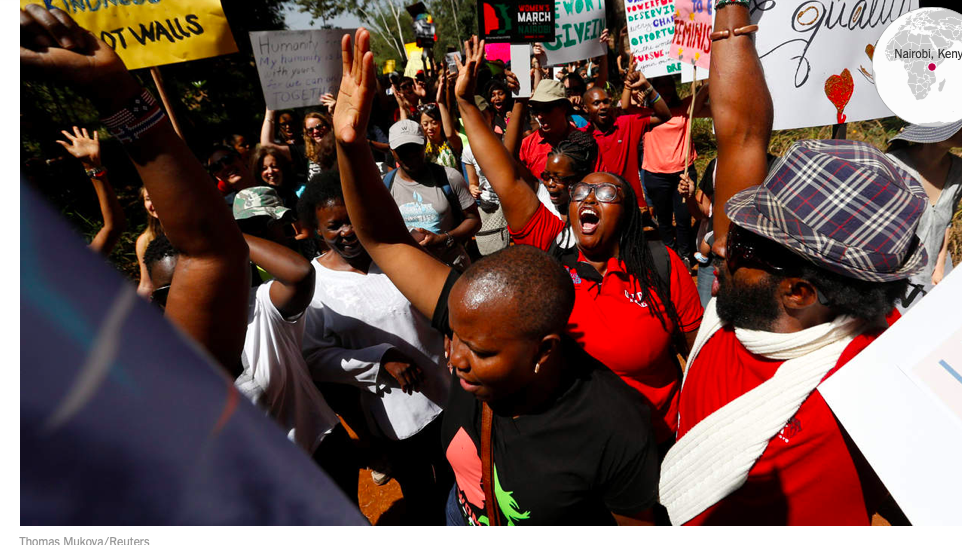 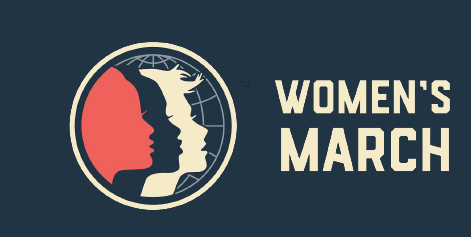 Global Unity Principles
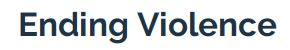 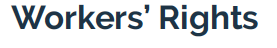 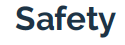 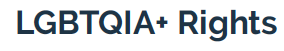 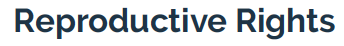 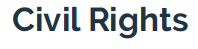 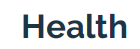 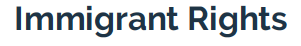 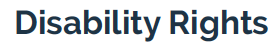 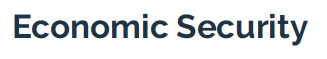 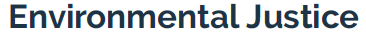 Women’s March Antananarivo Chapter
https://womensmarchglobal.org/chapters/
Saturday, January 19, 2019
1pm  Gather at CVB to distribute T-shirts, make signs

~2pm March into town to a TBD location for snacks & speeches/discussion!
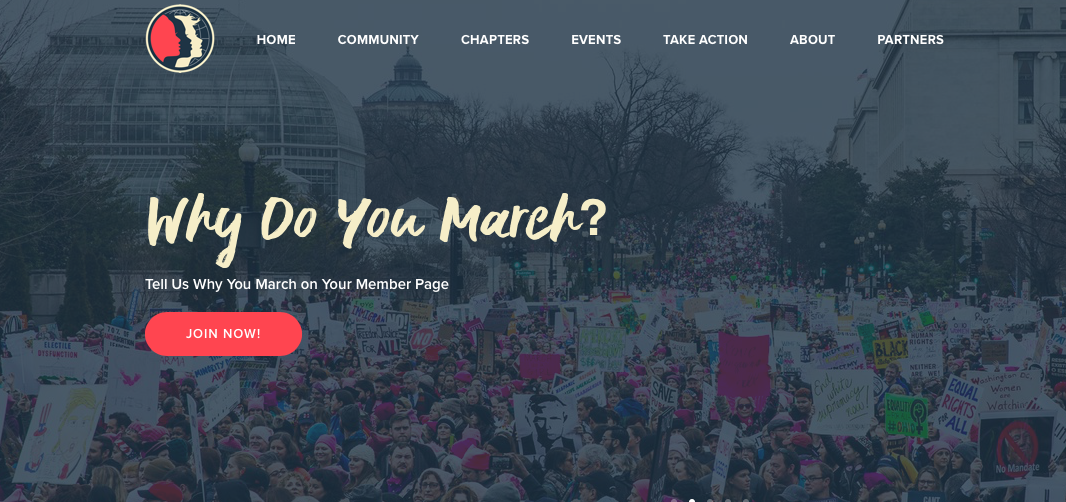 What is Democracy? How can we, as regular citizens, participate in democracy? 


What changes would you like to see in your community, your country, or the world?


What can I do, what actions can I take, to help make these changes?


Why do you march?